Vocabulary Lesson
January 7, 2019
Actual
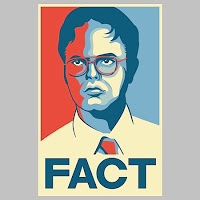 Happening in fact or reality

The actual cost was far less than we guessed.

Real, true, genuine
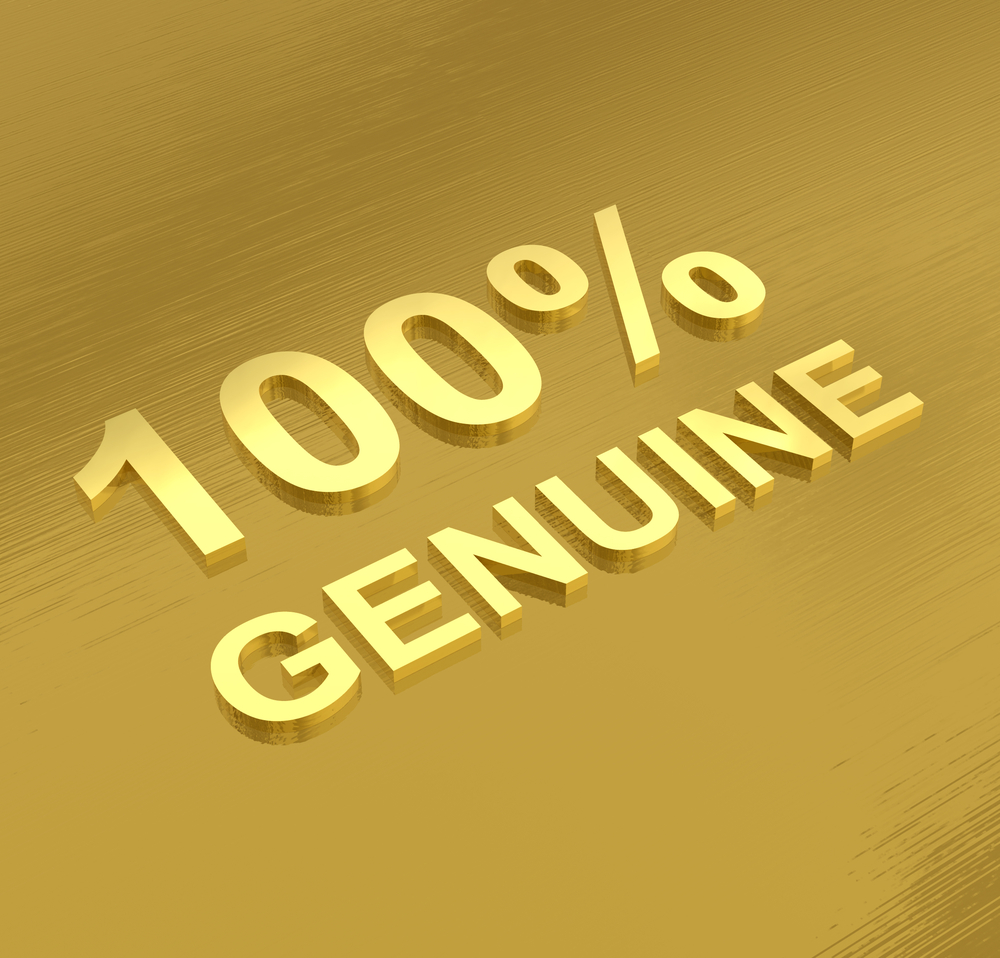 brink
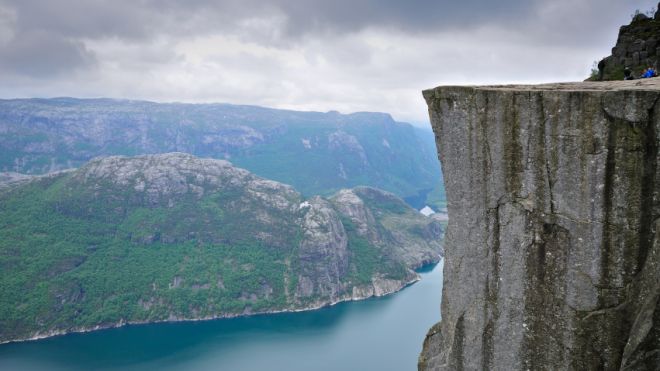 The edge, especially of a high steep place


The hiker stood at the brink of the cliff
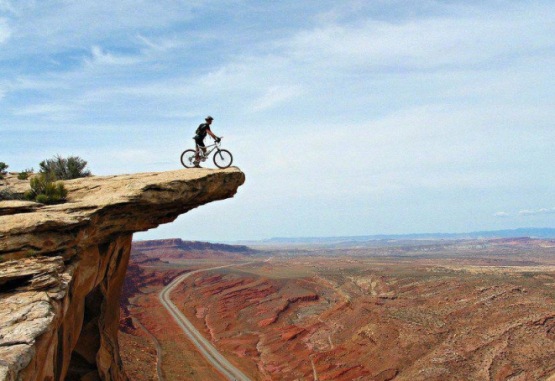 chill
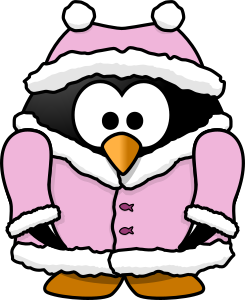 An unpleasant feeling of coldness, coolness( noun)
I felt a chill as I skated on the pond.

To make or become cold (verb)
Should we chill the dessert?
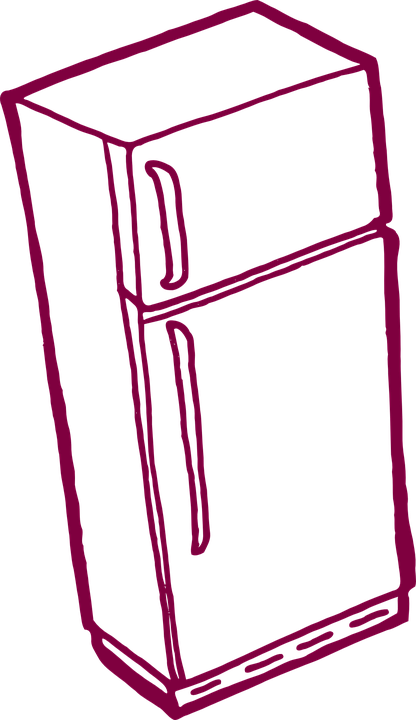 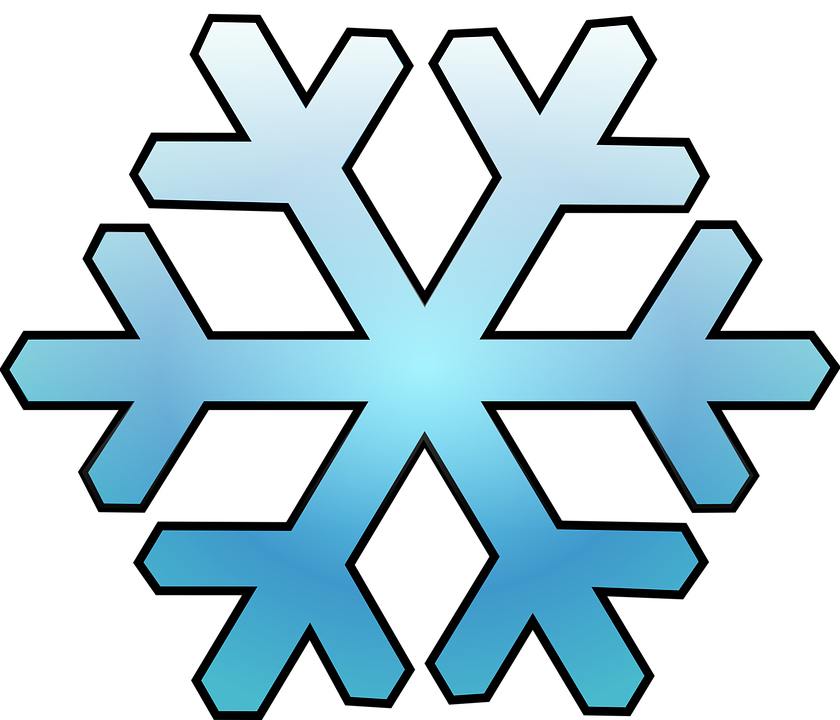 conquer
To defeat or take over, to master or overcome
The army hoped to conquer the enemy quickly.
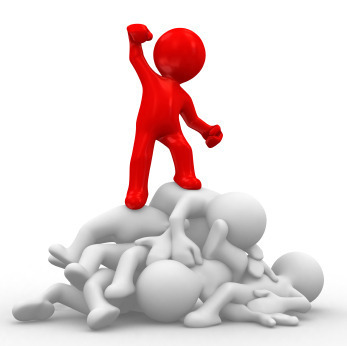 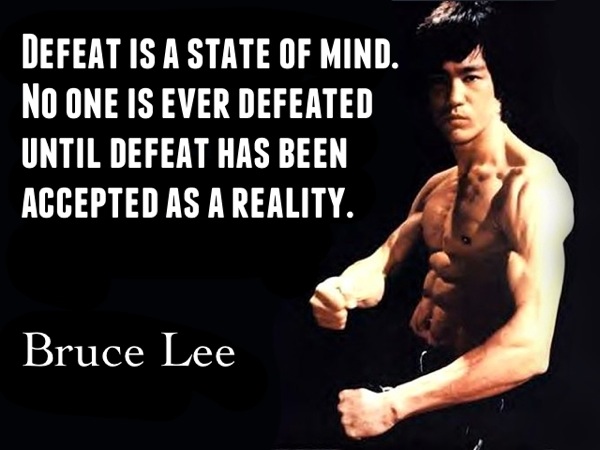 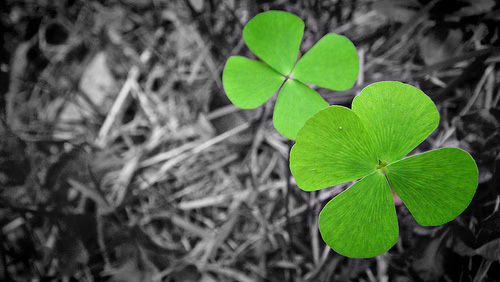 fortunate
Having or bringing good luck, lucky
We were fortunate to have no rain during spring break.
This Photo by Unknown author is licensed under CC BY-NC.
Fury
Strong anger, rage
A bad temper often leads to a state of fury.
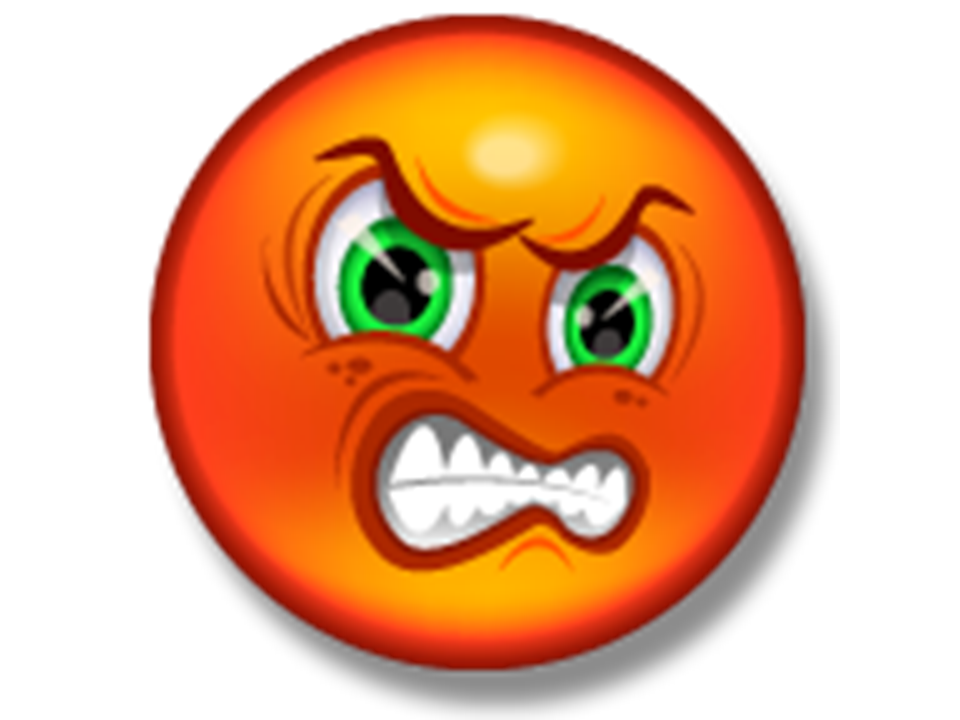 intend
To plan to do something, to have a goal or purpose.

I hope you intend to do your homework this week.
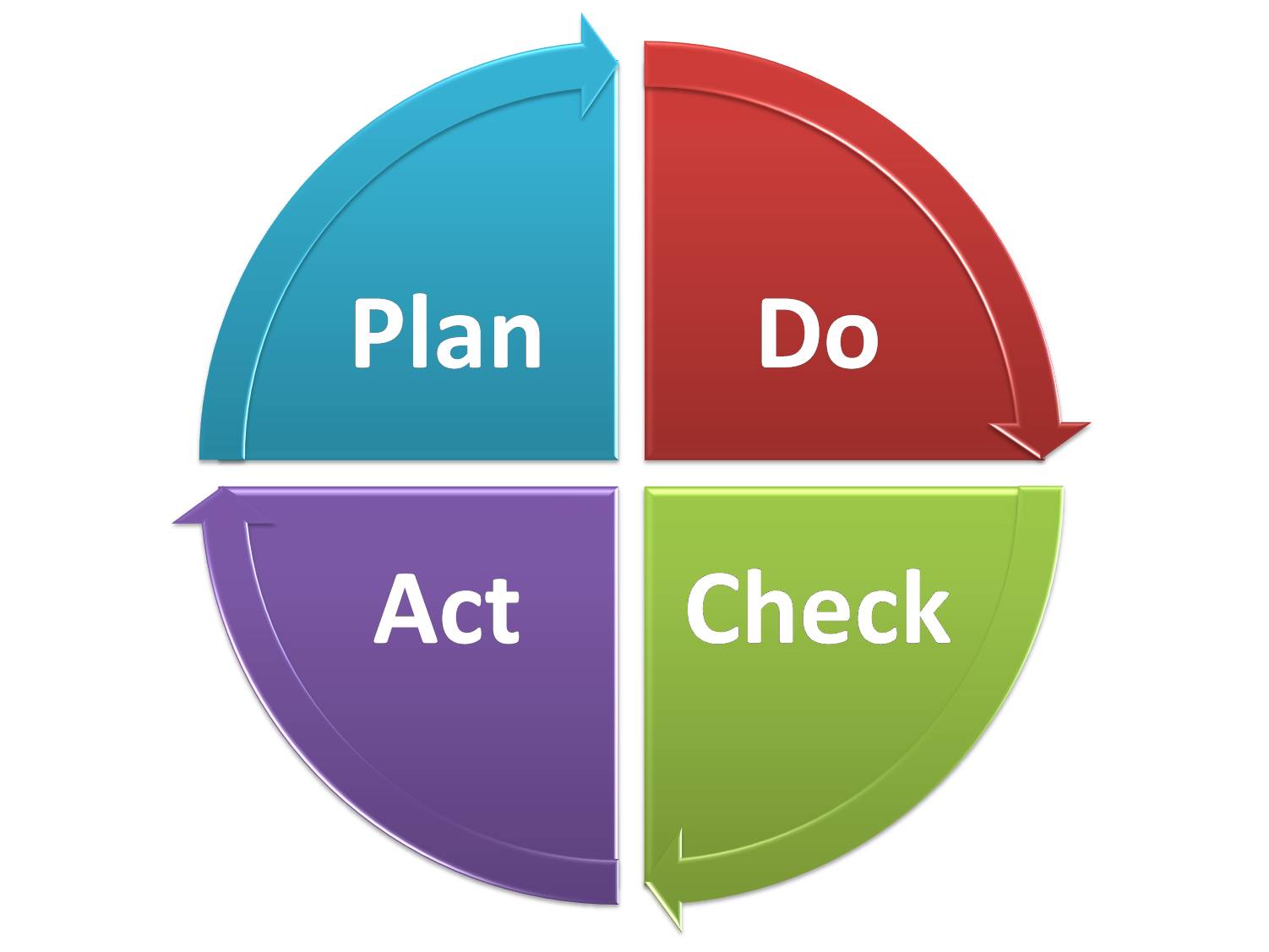 pattern
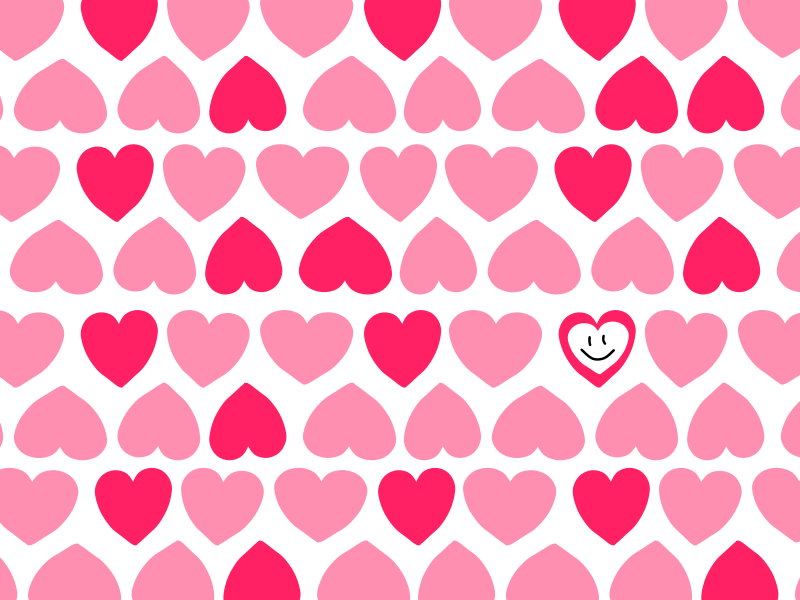 The way that shapes and colors are put together, a model or guide for making something, a design that is repeated
The striped pattern is the same in each candy cane.

To make or following according to a model or design. ( verb)
I hope to pattern my behavior after someone I look up to.
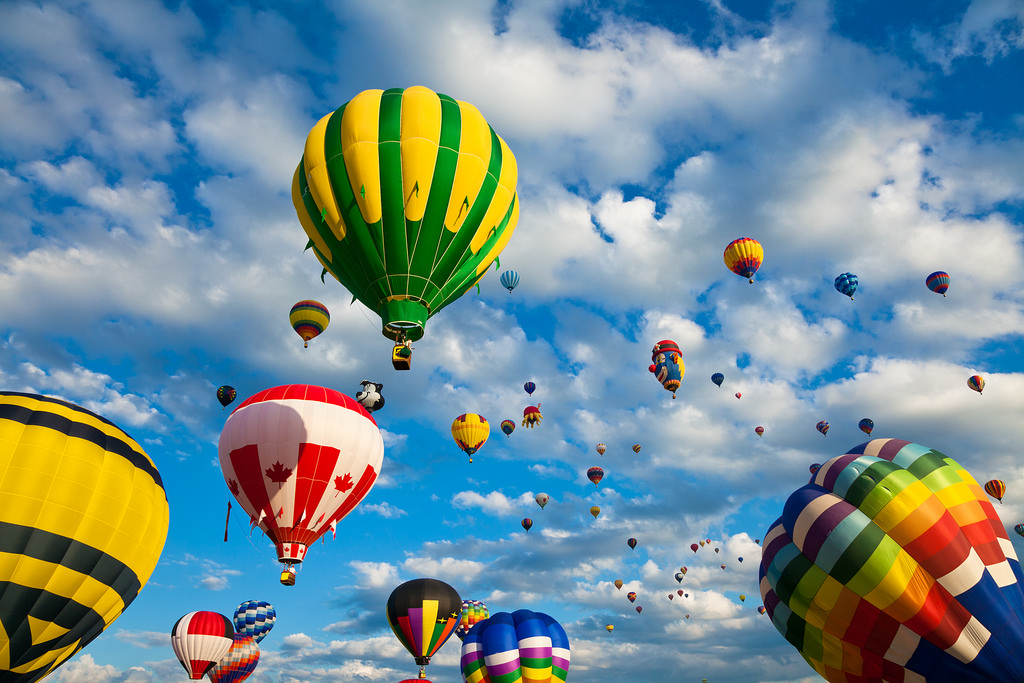 vibrant
Full of life, energy, or activity
Your personality is lively and vibrant, which is why I don't fall asleep in class.
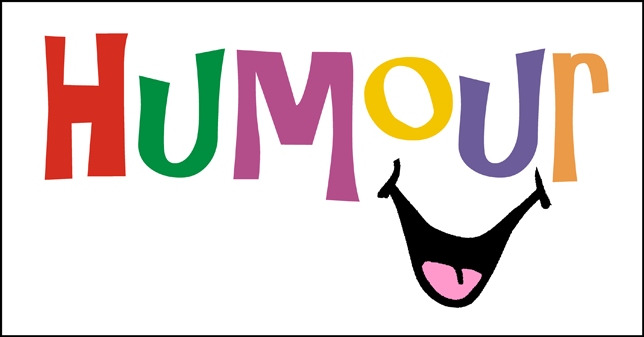 wit
The talent to describe things or people in a funny or unusual way, the ability to think clearly, a clever and amusing person
A teacher with wit often knows how to keep the students' attention in class.
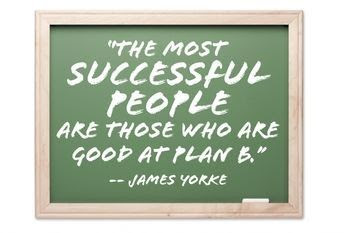